För alla läkare under hela karriären
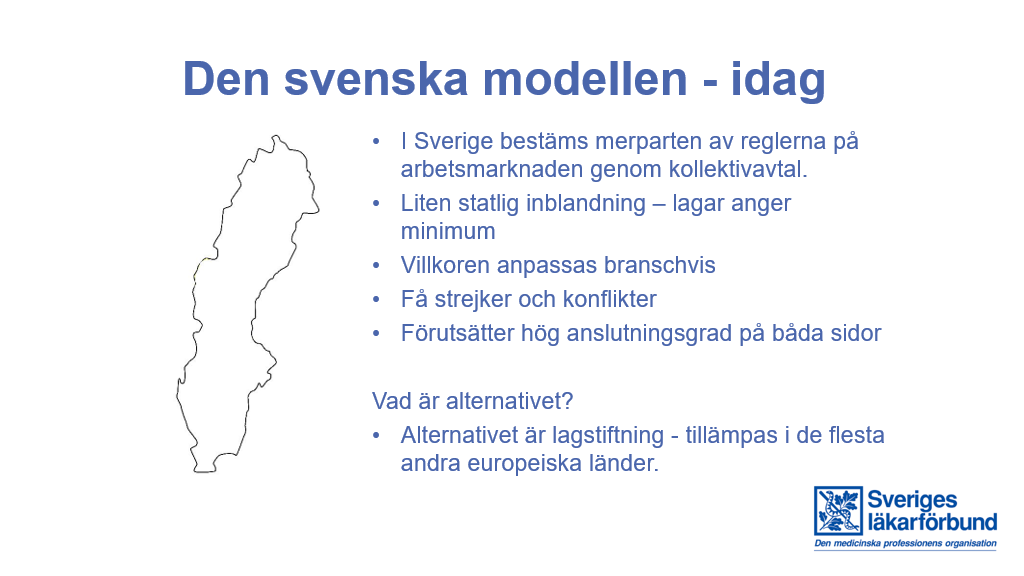 Svenska modellen – vad är det?
Arbetsmarknadens parter (centrala)
Sektor:
Region/kommun   Privat               Stat

Parter:
SKR                Almega (ex)   Arbetsgivarverket
(arbetsgivarorganisation)

SLF                 SLF                 Saco-S
(arbetstagarorganisation)
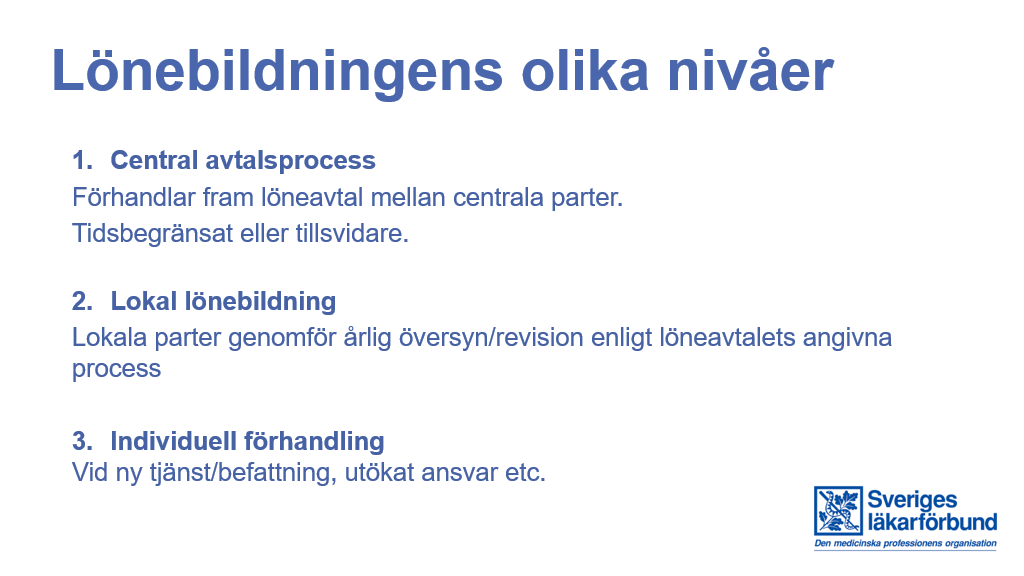 Grundläggande principer lönebildning​
Individuell och differentierad​
Avspeglar mål och resultat​
Dialog mellan chef och medarbetare ​
Positivt samband mellan lön/motivation/resultat​
Läkaravtal 2020 region/kommun
Löneavtalsperiod till och med 2024 03 31

Lönenivåer:

Ingen angiven nivå from 1 april 2020 tom 31 mars 2021

Lägst 2 procent from 1 april 2021 tom 31 mars 2022

Lägst 1,6 procent from 1 april 2022 tom 31 mars 2023

From 1 april 2023 nivå enligt märke som fastställs av industrins parter
Utfall 2020 region/kommun
2,3 procent utfall regionerna (preliminärt)
Drygt 2 procent i kommunerna (preliminärt)

”Märket” = 5,4 % from 2020 tom mars 2023 gäller alla parter på svenska arbetsmarknaden. Mao minst 1,8 % för 2020.
Årlig uppföljning av villkor vid tidsbegränsade anställningar
Lokala parter ska göra en årlig uppföljning och analys av anställningsvillkor och lönestruktur för läkare med tidsbegränsade förordnanden (AT- och BT-läkare) samt tidsbegränsat anställda underläkare och anställda enligt Med stud avtalet.
Saco lönesök

Flik Löner från enkät

Flik Löner från arbetsgivare